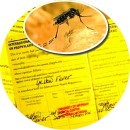 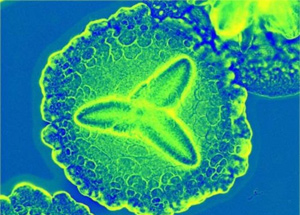 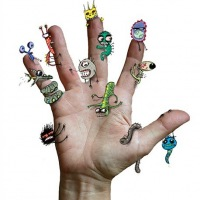 Питання для розгляду
Поняття паразитизму і паразитів;
Класифікація паразитів;
Паразитарні системи;
Паразитологія та її основні відділи.
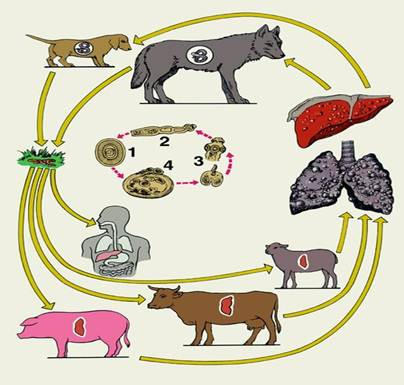 Він отримує їжу від одного або дуже невеликої кількості особин організмів-хазяїв, завдаючи останнім певної шкоди, при цьому не викликаючи їх моментальної загибелі.
Значне поширення й різноманітність видів паразитизму свідчать про те, що ця життєва форма з особливим типом відносин до середовища (через організм хазяїна) виникла незалежно в різних систематичних групах організмів.
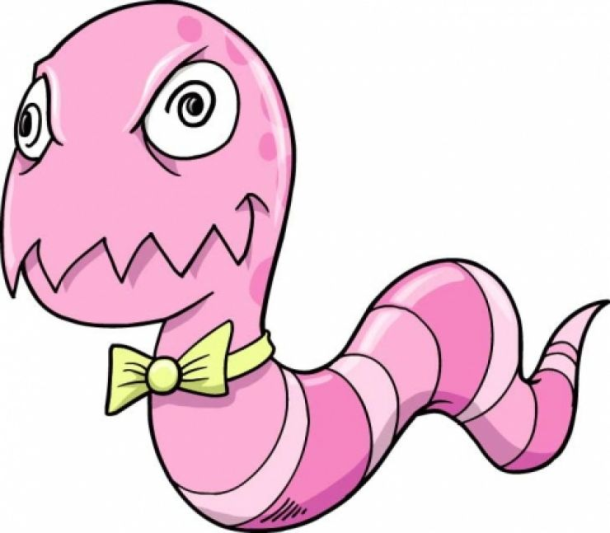 Вважається, що майже не існує організмів, повністю вільних від будь-яких паразитів (принаймні, у незначній кіль­кості). 
З іншого боку, більшість паразитичних форм є специфіч­ними для певних видів хазяїв або їх обмеженої кількості. Таким чином, імовірно, переважна більшість організмів на Землі нале­жать саме до паразитів.
Деякі групи організмів складаються лише з паразитів, зокре­ма, усі віруси, значна кількість бактерій. Серед тварин вони розпо­ділені досить нерівномірно: 
у найпростіших - це цілі типи (апікомплексні, кнідоспоридії, мікроспоридії); 
серед багатоклітинних - тип скреблянки; 
у типі плоскі черви - класи присисні та стьожкові че­рви; 
у типі членистоногі - в класах павукоподібні та комахи тощо.
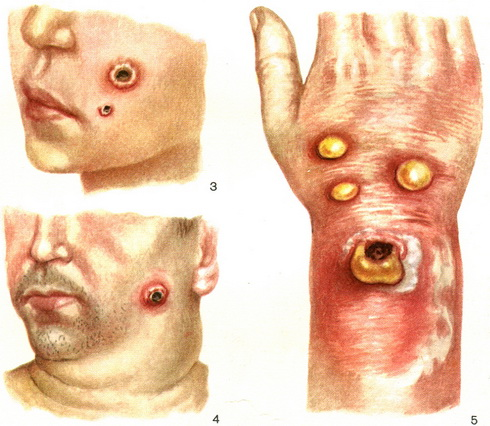 Сибірська виразка є інфекційною хворобою, оскільки її збудник Bacillus anthracis – бактерія.
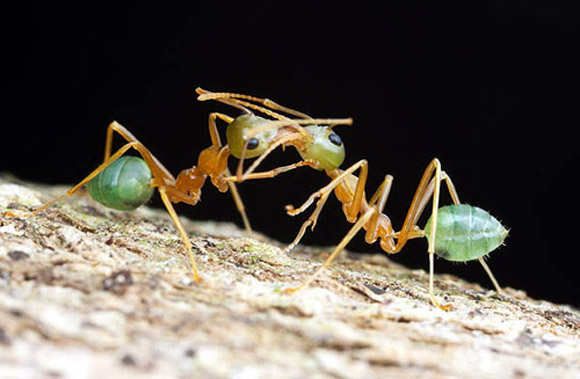 зустрічаються серед : гельмінтів, кліщів і комах
Під заразністю збудника хвороби розуміють його здатність викликати захворювання при потраплянні до організму хазяїна навіть у найменших дозах. Наприклад, вірус ящура може спри­чинити захворювання великої рогатої худоби у розведенні 1:100 000 000.
Паразитизм набуває значного поширення в природі, але інко­ли самі паразити стають джерелами їжі для дрібніших парази­тів другого порядку. Це явище називається гіперпаразитизмом, що є формою життя одного паразита в іншому чи на іншому. Прикладом подібного явища можна вважати найпростішого джгутиконосця Histomonas mellagris, який паразитує в яйцях нематоди Heterakis gallinarum. Обидва паразити мешкають у кишечнику індиків (Meleagris gallopavo) і при ураженні птахів гетерокідозом може відбутись ураження й гістомонадозом. Гіперпаразити зустрічаються серед гельмінтів, кліщів і комах.
Є досить багато прикладів паразитування личинок гельмін­тів у різних ектопаразитах. Наприклад, цистицеркоїди діпілідія собачого (Dipilidium caninum) живуть у собачій блосі (Ctenocephalus canis) й у волосоїді (Trichodectes canis). 
Загальна кількість наїзників, що паразитують на шкідливих комахах, за­знає нападу багатьох вторинних паразитів. Так, паразит капус­тяної білянки наїзник Apanteles glomeratus страждає від нападу близько 20 видів гіперпаразитів.
Паразити, використовуючи хазяїна як джерело їжі та сере­довище існування, не вбивають останнього. Але деякі парази­тичні личинки комах (оси, представники деяких родин двокри­лих тoщо), розвиваючись у тілі хазяїна, призводять до його за­гибелі. Такі форми отримали назву паразитоїди.
Паразитоїди - парази­тичні личинки комах 
розвиваючись у тілі хазяїна, призводять до його за­гибелі.
зовнішні, або ектопаразити, що мешкають на зовнішніх покривах; вони можуть бути як тимчасовими (п'явки, кровосисні комахи), так і постійними (воші, пухоїди тощо);
внутрішні, або ендопаразити, — паразити крові, кишечнику та інших органів (малярійні плазмодії, аскариди, трихінели).
шкірні паразити - наприклад, коростяний свербун (Sarcoptes
scabiei);
порожнинні паразити, що мешкають у порожнинах тіла, які
контактують із зовнішнім середовищем
Справжніми паразитами вважаються лише ті організми, для яких паразитичний спосіб життя є обов'язковою формою існу­вання. 
Від справжніх паразитів слід відрізняти несправжніх, до яких належать вільноіснуючі організми, здатні певний час за­лишатися живими, випадково потрапивши в інший організм. 
Такими, наприклад, є личинки мух, що залишаються живими після того, як пройдуть через кишечник людини.
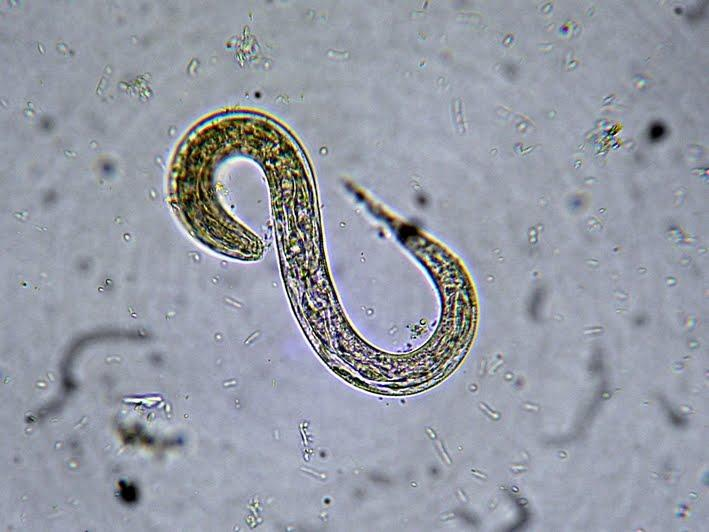 Факультативний (необов'язковий) паразитизм, прикладом якого може бути стронгілоїд людський (Strongyloides stercoralis).
Цей вид переходить від вільноіснуючого стану до паразитизму лише в разі нестачі поживних речовин у природному середовищі для нормального розвитку.
Тимчасовий паразитизм - відносини пара­зитів із хазяїном, обмежені переважно часом живлення
Стаціонарний паразитизм -  паразит довго (інколи все життя) пов'язаний з хазяїном
постійний
періодичний
Паразити, які здатні інвазувати тільки один вид хазяїна (Eimeria stiedae паразитує лише в кролів), називаються гомоксенними, або однохазяїними. Якщо в життєвому циклі наявні два або кілька хазяїв, таких паразитів називають гетероксенними
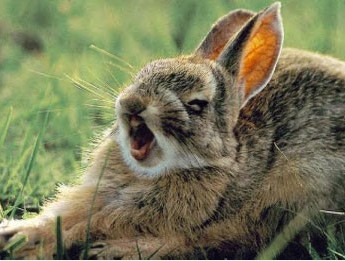 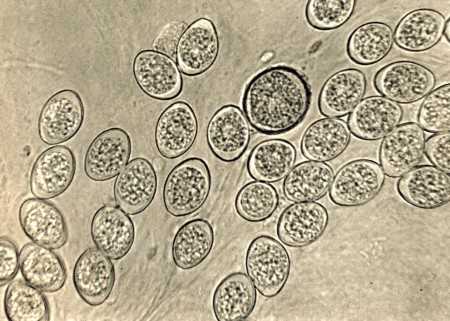 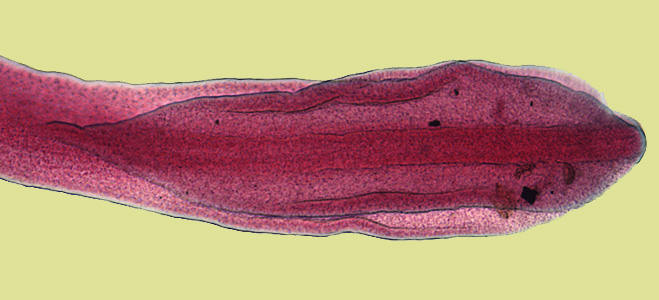 Diphyllobothrium latum добре адаптований до організму людини, у якої він паразитує тривалий час і сягає значних розмірів
Інколи спостерігається наявність факультативних хазяїв, у яких паразити зустрічаються не завжди та, як правило, в незнач­ній кількості. В організмі цього хазяїна паразити можуть не за­вершувати циклу свого розвитку та швидко гинути. 
Так, напри­клад, стьожак широкий (Diphyllobothrium latum) добре адапто­ваний до організму людини, у якої він паразитує тривалий час і сягає значних розмірів. Якщо ця цестода потрапляє до організ­му нехарактерного хазяїна (наприклад, лисиці), то в цьому ви­падку розміри паразита є невеликими, а строки його життя не перевищують кількох місяців.
У гетероксенних паразитів життєвий цикл відбувається зі зміною хазяїв. 
Остаточним, або дефінітивним, хазяїном вва­жається організм, у якому відбувається розвиток і розмноження дорослої статевозрілої особини паразита. 
Проміжними хазяями є особини, у яких паразит проходить інші фази розвитку. При цьому можуть бути перший і другий (додатковий) проміжні хазяї.
Наприклад, для стьожака широкого це циклоп і коропова риба відповідно. Інколи спостерігається наявність резервуарного хазяїна (на цей час більш поширеною є назва "паратенічний хазяїн"), який є необов'язковим для продовження життєвого ци­клу. У ньому паразит не гине, але й практично не розвивається (для стьожака широкого - це щука).
Специфічність паразита — це історично зумовлений прояв сту­пеня адаптованості паразита до хазяїна. За гостальною специфіч­ністю розрізняють моногостальних (здатних мешкати лише в од­ному виді хазяїна, як людська аскарида) та полігостальних (здатних мешкати в кількох хазяях, наприклад - ехінокок, здатний на личинковій стадії заражати кілька видів хазяїв) паразитів.
Вікова специфічність передбачає використання паразитом переважно хазяїна з певними віковими характеристиками. Так, дитячий гострик та карликовий ціп'як уражають переважно ді­тей. 
Топічна спеціалізація (за місцем розташування) свідчить про місце локалізації паразита в хазяїні. Так, деякі види пухо­їдів жорстко дотримуються своїх місць локалізації на тілі пта­ха, печінкова двоустка (Fasciola hepatica), жаб'яча багатоустка (Polystomum integerrimum) та інші види розташовуються в типо­вих для них ділянках тіла хазяїна. Сезонна спеціалізація поля­гає в тому, що проникнення паразита в тіло хазяїна відбувається в певному сезоні року. Наприклад, значна кількість кишкових гельмінтів риб пристосувалася до паразитування таким чином, щоб їх життєвий цикл завершувався до зимового періоду, коли риба голодує й залишає своїх паразитів без їжі. У цьому випадку розвиток останніх відбувається переважно в теплий період.
Поняття "біогельмінти" й "геогельмікти" було сформульовано К.І. Скрябіним і Р.С. Шульцем у 1931 році.
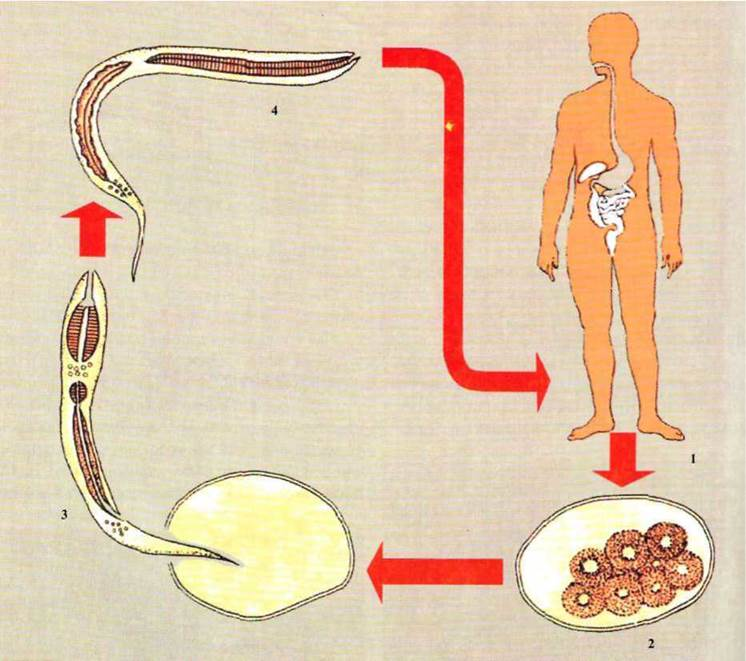 Геогельмінтами вважають таких паразитичних черв'яків, у яких хоча б одна з активних стадій розвивається в навколишньому середовищі.
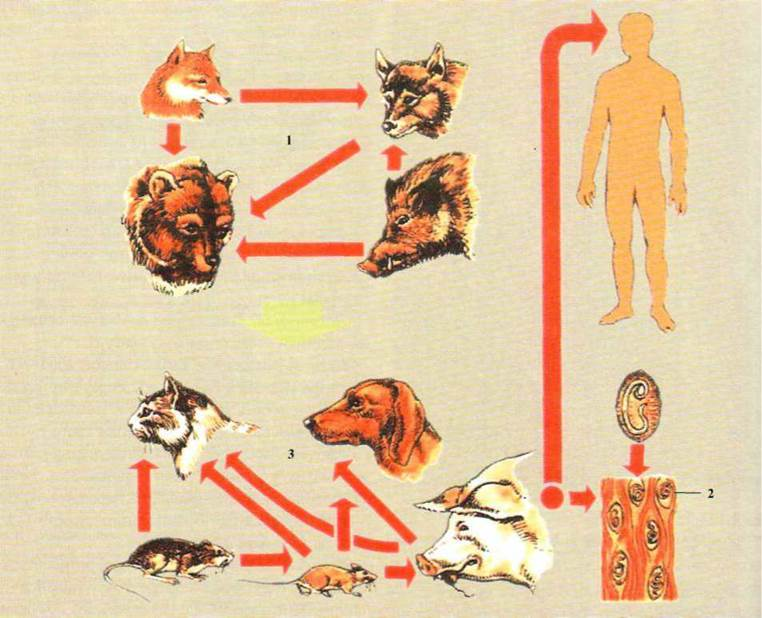 Біогельмінт -  характерним є те, що жодна з активних стадій не розвивається в зовнішньому середовищі, але може певною мірою контактувати з ним.
Трихінела (Trichinella)
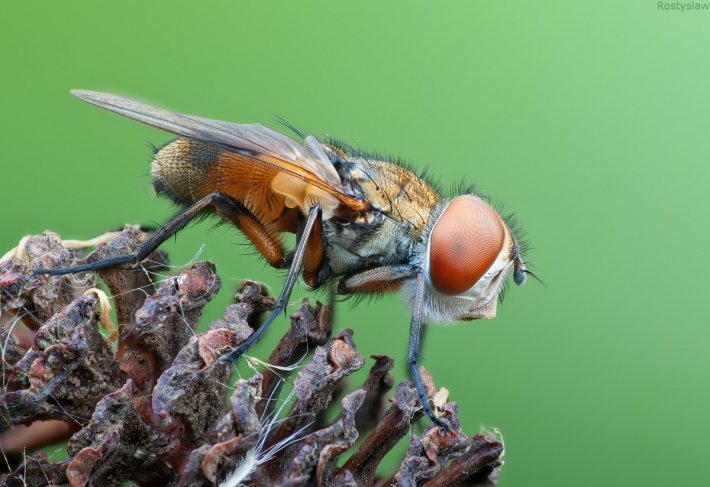 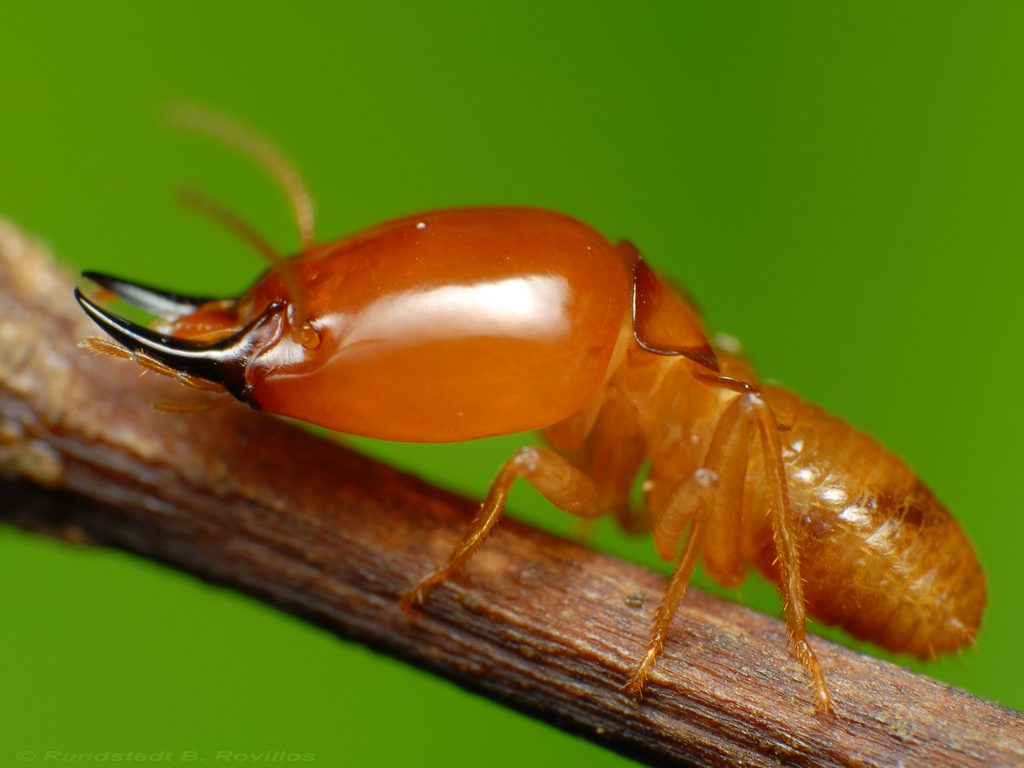 Справжнім соціальним паразитизмом вважається явище спільного існування двох видів суспільних комах шляхом утворення змішаних колоній.
Паразитарна система - це мікроекосистема, компоненти якої пов'язані між собою різноманітними біологічними зв'язка¬ми та забезпечують можливість теоретично нескінченно трива¬лого здійснення паразитом своїх основних життєвих функцій - живлення, розмноження, розселення.
Подвійні паразитарні системи передбачають взаємодію лише між двома популяціями - паразита й хазяїна.
Множинні паразитарні системи передбачають взаємодію популяцій паразитів із кількома видами хазяїв, при чому останні є взаємонезамінними й мають різне значення для здійснення життєвого циклу паразита.
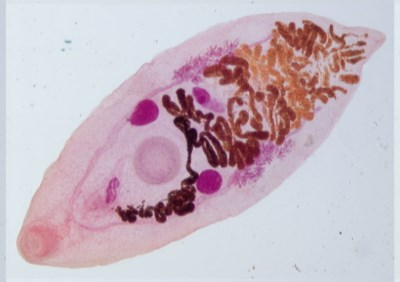 Трансмісивними називаються такі хвороби, за яких збудники передаються від одного організму до іншого через укус кровосисних членистоногих. Вчення про природні вогнища й трансмісивні хвороби було розроблене 
Є.Н. Павловським.
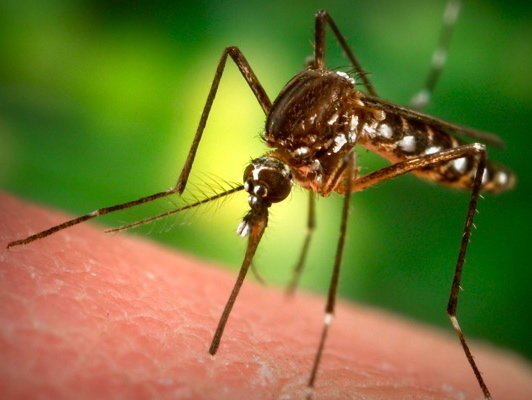 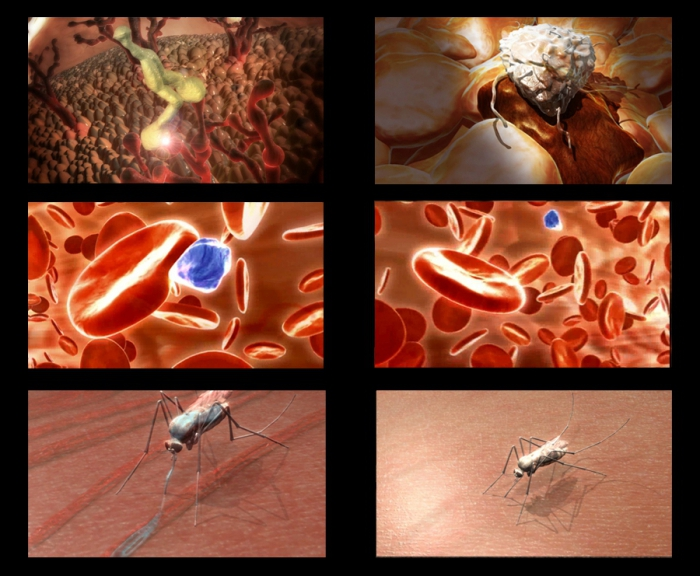 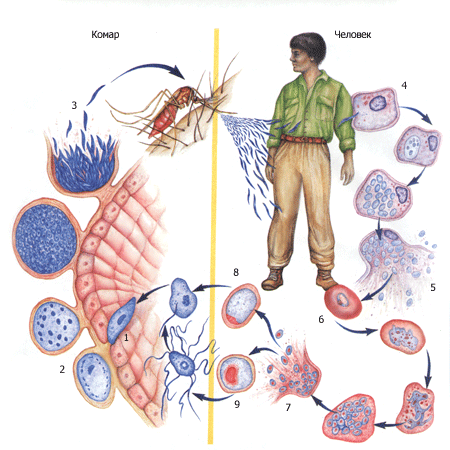 Паразитоло́гія— наука про паразитичні організми, їх взаємостосунки з організмами, на яких вони паразитують, та довколишнім середовищем, структуру й динаміку паразитарних систем, значення паразитів у природних біосистемах і практичній діяльності людини.
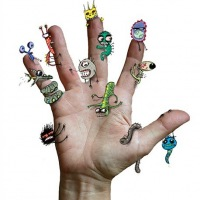 Виходячи з рослинного або тваринного походження паразитів, паразитологію поділяють на фіто- і зоопаразитологію. Залежно від належності "хазяїв" до рослинного чи тваринного царства розрізняють зоопаразитологію рослин і зоопиразитологію тварин.
Паразитологію, згідно з об'єктами паразитування збудників, поділяють на медичну, ветеринарну та агрономічну.
Розділ паразитології, який вивчає асоціації паразитичних та умовно паразитичних організмів, що належать до різних систематичних груп, називається. паразитоценологією.
Дякую за увагу!